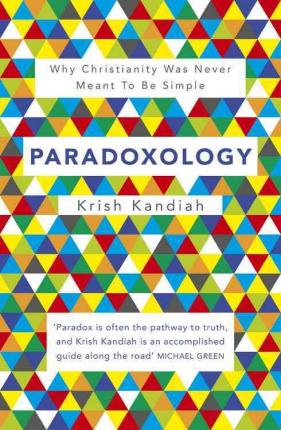 13 paradoxes
	Def: seeming contradiction that 
	turns out to be true

All based on biblical characters or books
	e.g. the Job paradox – the God who 	is actively inactive…

Tonight – The Judas Paradox
	the God who determines our free will
The God who determines our freewill
Two principles:
God’s sovereignty and Human freewill
God’s sovereignty
Lord of Lords and King of Kings
Creator and Sustainer
In control of all things
Nations: Assyria
Governments: Jesus to Pilate
People: our days are numbered, God hardens hearts
This is why we pray!
The God who determines our freewill
Two principles:
God’s sovereignty and Human freewill
Human Freewill
Created able to disobey
Held accountable for our sin, so must have had freewill
Invitations to come, to follow, to choose.
Seems obvious, we’re not robots!
The God who determines our freewill
Yet, the doctrine of predestination asks questions 
of how the two principles relate …
Greek word translated ‘predestined’ used 6 times in NT
Acts 4:28 	- your power and will had decided beforehand to happen
Rom 8:28-30 - predestined to be conformed to the likeness of his Son
                             - and those he predestined, he called …
Eph 1:5, 11 	- in love he predestined us to be adopted as his sons                                                                          		       	- in him we were also chosen, having been predestined                      
                                     	  according to the plan of him who works out everything in      
                                      	  conformity with the purpose of his will.
1 Cor 2:7 	-a wisdom … that God destined for our glory before time began
The God who determines our freewill
The RSV uses ‘foreordain’ in each of these instances
God is always the subject of sentence. It’s him who predestines.
Meaning: either ‘appoints a person for a situation (eg Christ to the cross)or a situation for a person (us to salvation)’
If God predestines us for salvation or a task, how free are we to refuse?
Brief History: Augustine (C.4th ad)
“Adam was free but used his freedom to turn from God. We inherit a propensity to sin and consequently need divine assistance to choose good.”
The God who determines our freewill
Brief History: Pelagius (C.4th ad)
“Each human being created fresh by God, so no taint of sin from Adam. Therefore it is possible to live a sinless life. Why else would God command us to be holy as he is holy?”
The God who determines our freewill
Brief History: Augustine’s response
“All have sinned with, in and through Adam. We have lost the liberty not to sin. We are free but our freedom is limited by sin.

God’s grace restores our freedom. It is irresistible grace but doesn’t work against our will, but with it.

God chooses whom he gives grace to, and who not. In his grace, he arranges conditions for a person to act in accordance with His will.

The condemned receive what they deserve.”
The God who determines our freewill
Brief History: After Augustine’s death
Things went quiet. A milder form of Augustine’s teaching – a middle ground – prevailed, insisting on both God’s grace and human freewill to somehow operate together.
Brief History: Thomas Aquinas (C.13th)
Generally Augustinian, but introduced the idea of God’s general and special wills. “His general will is that he wants all to be saved, but in his special will He elects some and rejects others.”
Brief History: William of Ockham C.13-14th
“Predestination is based on God’s foreknowledge of what we will do.”
The God who determines our freewill
Brief History: Martin Luther – 500 years ago this year!
Augustinian: showed from OT that God accepts some and rejects others – e.g. Jacob and Esau, Isaac and Ishmael. Any objections to this doctrine are ‘flesh’ thinking.
Brief History: John Calvin (C.16th)
“God is sovereign and does freely choose to save some and not others, but God is wholly blameless and just in this. 
T – total depravity – we are unable to respond to grace
U – unconditional election – completely God’s choice, no merit on our part
L – limited atonement – Christ’s death sufficient for all, but limited to elect
I – irresistible grace – if you’re elect, you can’t resist
P – perseverance of the saints – if elect, you will not fall away
The God who determines our freewill
Some terms
Election
Reprobation
Double predestination
Brief History: Beza – Calvin’s successor
If God predestines before creation, then logically he creates some to be damned - supralapsarianism
The God who determines our freewill
Brief History: Jacobus Arminius(C.16th)
Wanted to disagree with the reformers, didn’t like the picture of God that was being painted.
1st decree – appointment of Jesus Christ as Saviour
2nd decree – all who repent and believe shall be saved
3rd decree – we freely believe or disbelieve
4th decree – God predestines those he foreknows will believe
Brief History: John Wesley C.18th
He popularised Arminianism.
The God who determines our freewill
What we can affirm from scripture
All have sinned and are unable to save themselves, Eph 2:1-3;
	John 6:44; Rom 3:1-23, esp v9-11; 2 Cor 4:3-4
God is Sovereign and can do as he chooses, e.g. Matt 20:13-15; 	Rom 9:20-21
God elects and predestines, e.g. Eph 1:4-5; John 6:44; Acts 13:48;
	Rom 9:15-16; John 15:16
The God who determines our freewill
What we can affirm from scripture
God wants everyone to be saved, Ezek 33:11; 2 Peter 3:9; 
	1 Tim 2:3-4; Acts 17:30-31
There are universal invitations, e.g. Isaiah 55:1; Matt 11:28
We are free to choose: John 3:16! But then John 3:17ff!
God’s foreknowledge plays a part, e.g. Rom 8:29; 1 Peter 1:1-2
The God who determines our freewill
What we can affirm from scripture
The bible teaches BOTH predestination and freewill. Indeed some passages seem to contain both.
John 1:12-13: yet to all who received him, to those who believed in his name he gave the right to become children of God – children born not of natural descent, nor of human decision, but born of God.
Acts 2:41: those who accepted his message were baptised and about three thousand were added to their number that day … then v48, and the Lord added to their number those who were being saved.
The God who determines our freewill
Questions and comments?
The Judas Paradox 
Read
Matt 26:14-16 and John 12:4-6
John 13:21-27
Psalm 49:8, John 17:12
Question – who was responsible for Judas’ betrayal – Judas, the Devil or God?
The God who determines our freewill
Krish Kandiah: we have to hold together that human beings have genuine and accountable freedom AND that God is working out his perfect purposes and plan out.